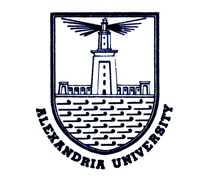 EE x12Technical Reports WritingLecture 7
Dr. Essam Sourour
Faculty of Engineering
Alexandria University
1
Chapter 5
Writing Common Engineering Documents
2
Outline
Common Documents 
Preliminaries
Inspection and Business Trip Reports
Research, Laboratory, or Field Reports
Specifications
Proposals
Progress Reports
Instructions
Recommendation Reports
3
Some Common Documents
Inspection or trip reports
Research, laboratory, and field reports
Specifications
Proposals
Progress reports
Instructions
Recommendation and feasibility reports
4
Preliminaries
Find out your company’s requirements.
Specific format and organization
Think creatively about content and organization.
Brainstorm about what you want to write and how
Address the needs of your audience.
Make sure the document provides their needs
Be careful with discussion of technical background.
Attention to background section based on the expected readers
Carefully craft with the report introduction.
Topics covered and why they are important  
Prepare for the media.
print, web site, social media.
5
Inspection and Business Trip Reports
Could be for inspection report, site reports, accident reports, investigative reports.
May include:
Introduction: purpose of report and overview of content
Background
Discussion for main contents
Actions taken to solve a problem
Recommendations
6
Research, Laboratory, or Field Reports
Presenting data, experiments, survey, theory or method
May include:
Abstract
Introduction
Background
Literature review
Theory, method, procedure, or equipment
Observations, data, findings, and results
Figures, illustrations, curves, lists and tables
Conclusions
Implications and further research
References and information sources
7
Specifications
Specifications may provide requirements for  jobs, tasks, services, materials, etc.
Specifications may provide exact technical description of product, equipment, material, etc. 
May be in text format or table format (data sheets)
Focus on accuracy and clarity and precision of details
Should include information about the authority and authors
Traditional specifications use “shall” to indicate requirements
Extra caution should be taken to make sure meanings are precise
8
Proposals
Types: solicited, unsolicited; external, internal
Solicited proposals usually have special formats and contents requirements
Proposals may include:
Introduction
Background: need, opportunity
Proposed project
Description of the project
Benefits, feasibility
Method, approach
SWOT analysis
Qualifications of team (proposer’s)
Schedule (and Gantt chart, MS Project)
Budget details and costs
Conclusion
9
Example Gantt Chart
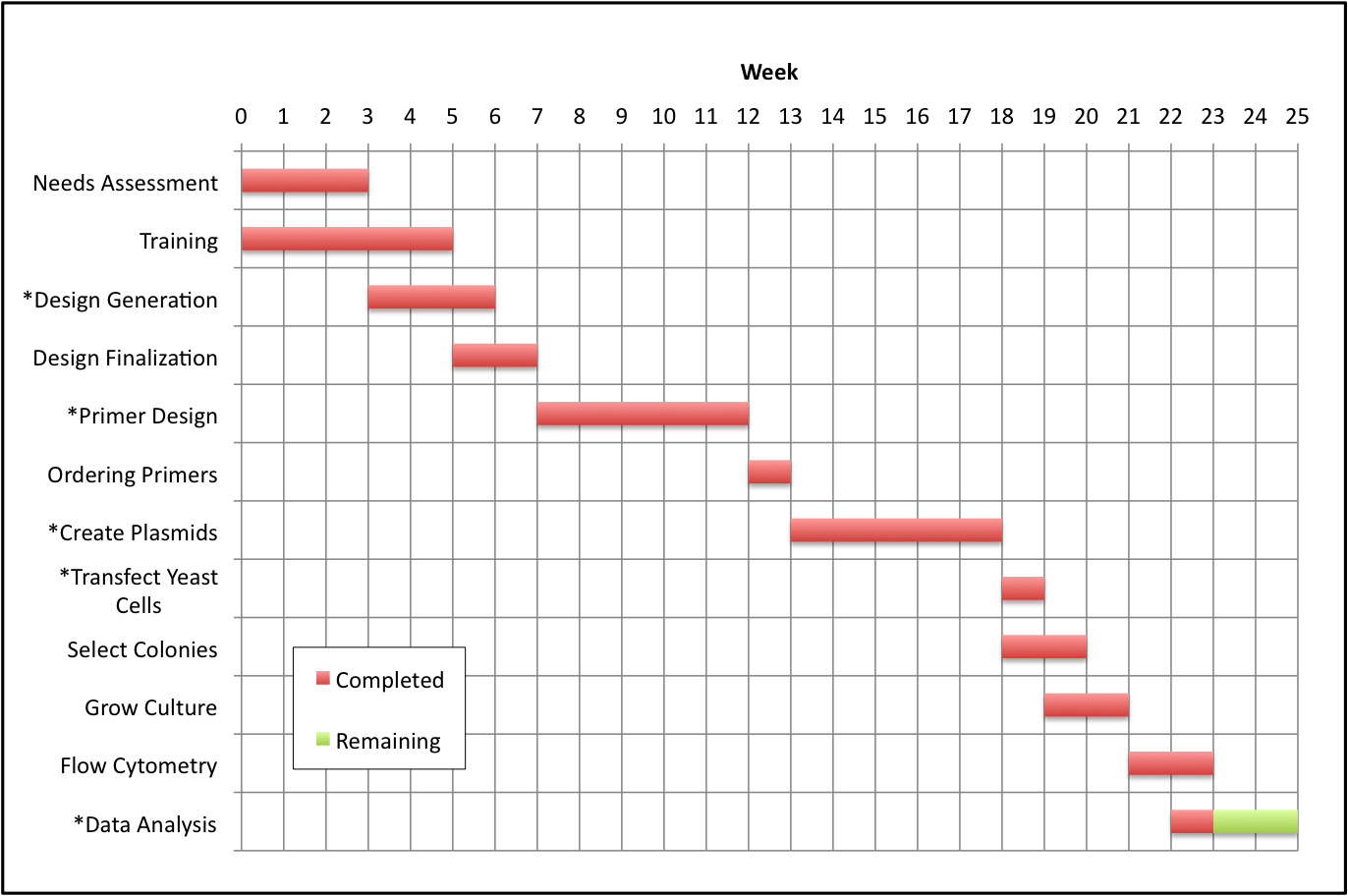 10
SWOT Analysis
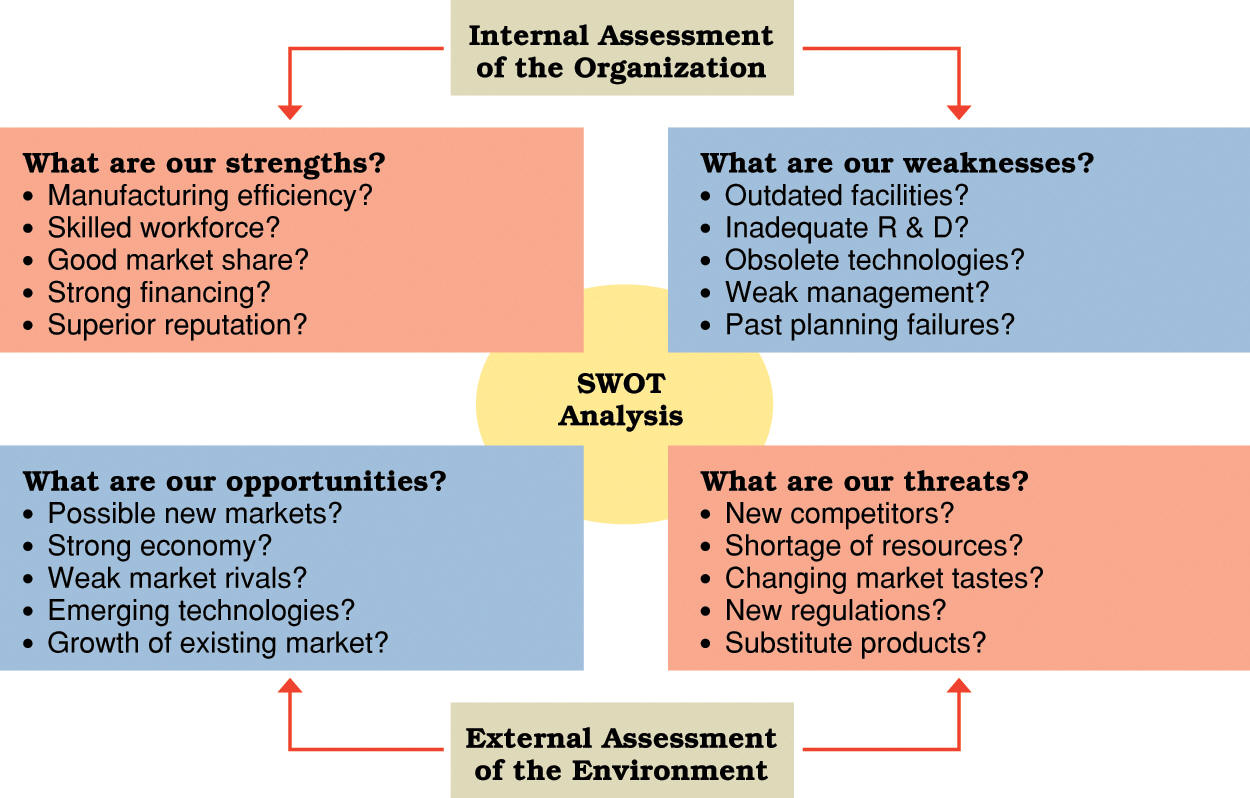 11
Progress Reports
Engineers may have to write progress or status reports periodically about their projects
Could be for the clients, supervisors or funding source
Progress report may include:
Introduction
Project description
Progress summary
Tasks completed, underway, planned
Time table
Problems encountered
Changes in requirements (if any)
Overall project assessment
Conclusion
12
Instructions
Step-by-step procedures for some engineering task
Put yourself in the reader’s place when implementing them
May include:
Introduction: what is being done and who may do it
Background: if needed to understand the procedures
Special notes: attentions, cautions, danger
Equipment, tools and supplies needed
Discussion of steps
Lists
Figures and graphics
Headings and lists as needed
Special format to emphasize points (bold, italic, underline, or colors)
13
Recommendation Reports
Recommendation about plans, products, people, etc.
Compares options against each other
Compares projects/programs against requirements/costs
May include:
Introduction
Background: problem, opportunity
Requirements
Technical background
Description of the options
Point-by-point comparisons
Summary table
Conclusions
Recommendation
References and information sources
14